Pág. 1
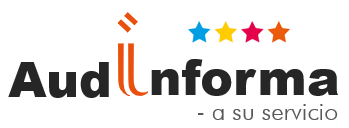 Participación de la Auditoria Interna en el Instituto de Auditores Internos de Costa Rica.
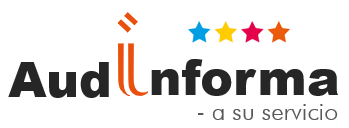 Esta Auditoria Interna recibió invitación a proyectar  sus servicios y las buenas prácticas desarrolladas en nuestra instancia, en la revista digital del Instituto de Auditores de Costa Rica.

Este Instituto tiene como fin primordial promover el mejoramiento profesional de los auditores internos, por medio de la divulgación e intercambio de conocimientos, experiencias y nuevas técnicas, así como dignificar el ejercicio de la profesión.
Julio 2022 No. 7
En la edición del mes de julio compartimos con todos los funcionarios de la institución información referente a: 

Participación de la Auditoria Interna en el Instituto de Auditores Internos de Costa Rica.

Capacitación y actualización de los enlaces responsables del seguimiento de recomendaciones de los informes de auditoría.

Ética y Probidad: “Los servidores públicos” 

	Esperamos que la información compartida sea de interés y contribuya a mejorar y fortalecer las acciones de control interno desarrolladas por cada uno de los funcionarios de la institución en el ejercicio de las labores efectuadas.
Aprovechando la oportunidad brindada, quisimos compartir nuestra experiencia a partir de una de nuestras estrategias de comunicación, el boletín digital AudIInforma.  A continuación compartimos con los funcionarios de la institución la participación efectuada:
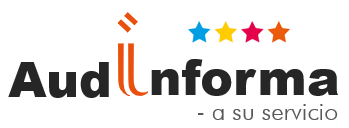 Estrategia de comunicación de la Auditoria Interna del PANI
La Auditoria Interna del Patronato Nacional de la Infancia en su PLAN ESTRATEGICO para el periodo 2020-2025 tiene dentro sus objetivos “ Mejorar la confianza en la función fiscalizadora de la Auditoría Interna por parte de la Administración Activa”, para lo cual se estableció como una de las estrategias: “Elaborar y difundir un boletín informativo digital orientado a informar a los funcionarios institucionales sobre el quehacer de la Auditoria Interna, sobre los servicios y productos generados y su aporte a la mejora de los procesos institucionales.”.

Es así como nace el boletín informativo digital “AudIInforma” el cual se emite en forma mensual y es comunicado mediante correo electrónico a los funcionarios e instancias del PANI, además está disponible en el sitio WEB institucional.
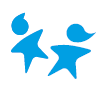 Continua en la siguiente página
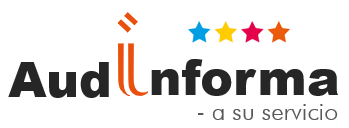 Pág. 3
Capacitación y actualización de los enlaces responsables del seguimiento de recomendaciones de los informes de auditoria.

Como parte de las actividades de mejora en los procesos de seguimiento de recomendaciones, la Auditoria Interna ha venido implementando un proceso de acompañamiento, capacitación y actualización de las funcionarias designadas como enlaces para el seguimiento a las recomendaciones emitidas a través de informes de la Auditoria Interna.

Actualmente las funcionarias asignadas como enlaces son:

Gerencia Técnica: Mariela Navarro Carvajal y Diana Valverde Chacón.
Gerencia Administración: Melissa Esquivel Reyes y Jillary Campos Soto.
Presidencia Ejecutiva: Katherine Valverde Jarquín y Karla Torres Sánchez.

Entre los temas tratados en la actividades de acompañamiento y capacitación destacan: 

Capacitaciones en la herramienta oficial de Auditoría Interna (GPAX)
Reuniones (Virtuales y presenciales).con los enlaces encargados para verificar la evidencia de cumplimiento y avances en las recomendaciones que se encuentran en ejecución.
Actualización de papeles de trabajo en el sistema GPAX con la información suministrada por las instancias.
Emisión de certificaciones de cumplimiento de recomendaciones.
Emisión de informes de seguimiento semestrales.
Con el mismo se procura   suministrar información clara y resumida para  promover buenas prácticas,  fomentar la cultura del Control Interno y  transmitir  conocimientos que  formen y eduquen a los funcionarios para un mejor desempeño de sus funciones.
El contenido de los boletines versa sobre: 
 
Información sobre los estudios de Auditoría o estudios especiales y otros servicios que se generan en la unidad.
Aspectos relacionados con sistema de control interno.
Ética y Probidad
Buenas prácticas 
 
El boletín cuenta con revisiones y aprobaciones internas a fin de asegurar el cumplimiento de parámetros de calidad sobre el contenido, redacción y formato del mismo.
Seguimiento y evaluación del Boletín
Con el objetivo de medir el impacto y alcance del mismo una vez finalizada la edición del mes de diciembre y de forma anual se efectúa un informe de resultados sobre el cumplimiento de la meta propuesta relacionada con la publicación del boletín.
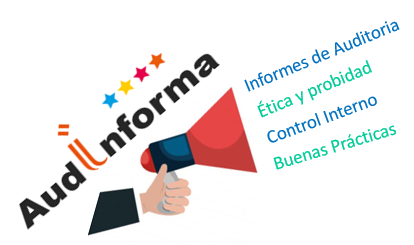 Quiere conocer sobre el quehacer de nuestra instancia, la Auditoria Interna del Patronato Nacional de la Infancia lo invita a que acceda a las diferentes ediciones mensuales del boletín digital desde la siguiente dirección: https://pani.go.cr/auditoria-interna/boletin-audinforma/
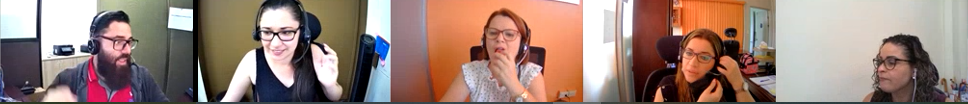 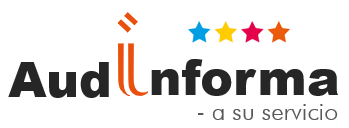 Pág. 3
Ética y probidad: El servidor Público.
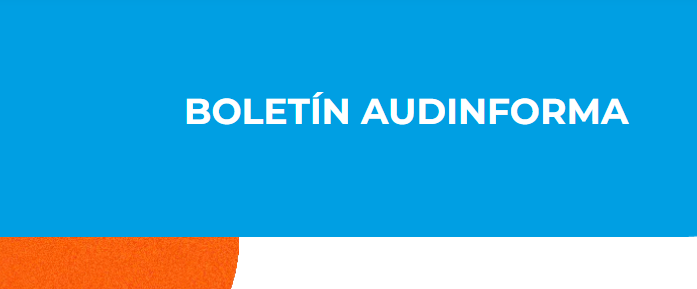 Conforme al artículo 11 de la Constitución Política, los servidores públicos:
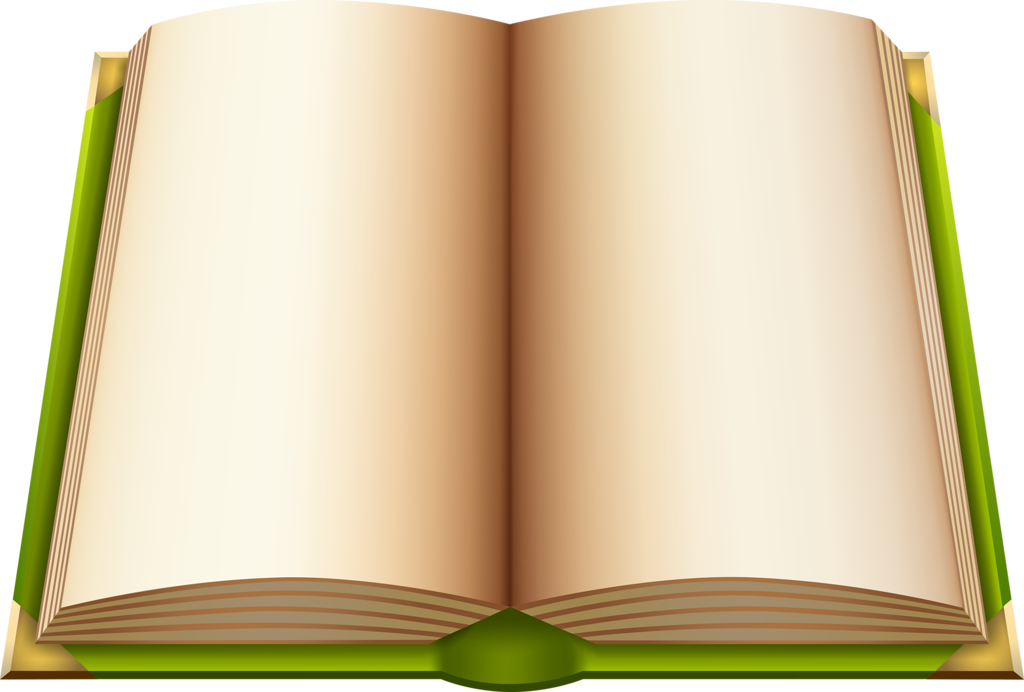 Son simples depositarios de la autoridad.
Tienen que rendir cuentas y someterse a la evaluación de resultados.
No pueden arrogarse facultades no concedidas en la ley.
Estimados compañeros les recordamos que en la dirección: 
https://pani.go.cr/auditoria-interna/boletin-audinforma/

Se encuentran disponibles para consulta las ediciones  anteriores de  boletín Audinforma que han sido generados por nuestra instancia. 

Agradecemos mucho los aportes sugerencias y recomendaciones para la mejora del producto:
Deben prestar juramento de observar y cumplir la Constitución y las leyes.
Están obligados a cumplir los deberes que la ley les impone.
Consultas o sugerencias, escribanos:   audinforma@pani.go.cr
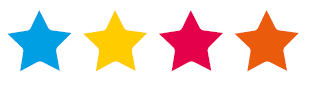 https://www.pgr.go.cr Guía básica para ejercer la probidad en la función pública.